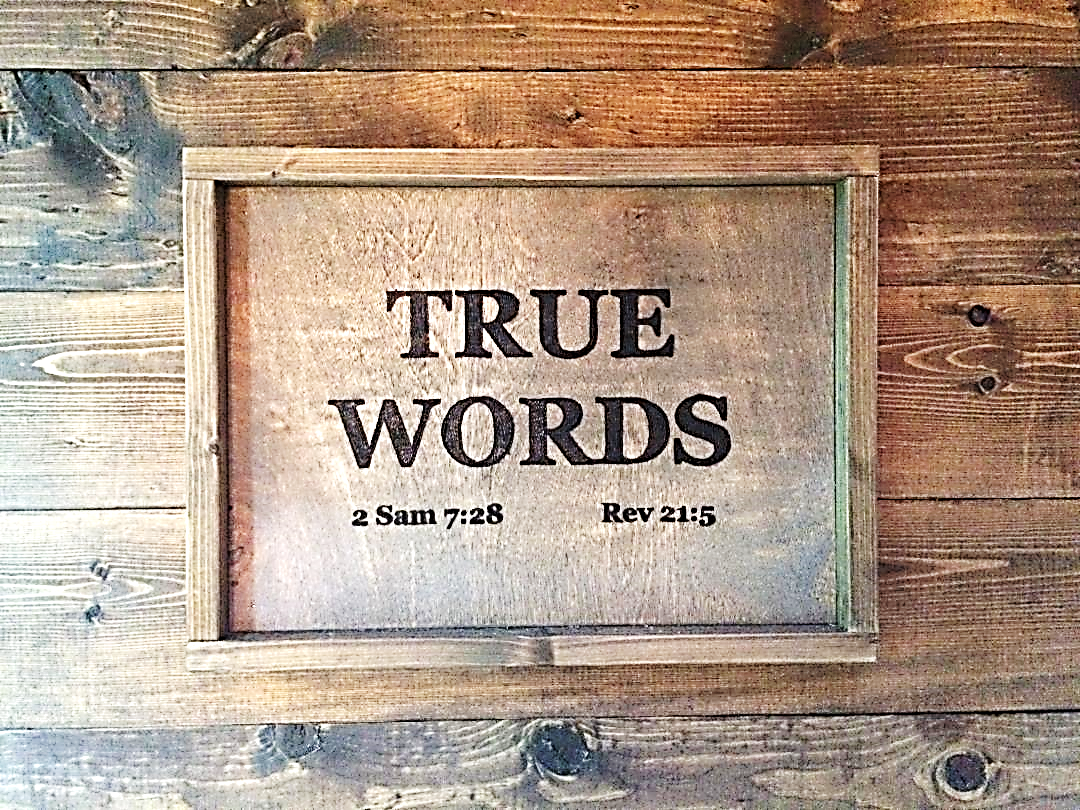 SERMON TITLE
Bear Ye One
Another’s Burdens
Galatians 6:1-2   Brethren, if a man be overtaken in a fault, ye which are spiritual, restore such an one in the spirit of meekness; considering thyself, lest thou also be tempted.  2 Bear ye one another's burdens, and so fulfil the law of Christ.
True Words Christian Church
Meek = mild of temper; soft; gentle; not easily provoked or irritated; yielding; given to forbearance under injuries.
True Words Christian Church
Numbers 12:1-3   And Miriam and Aaron spake against Moses because of the Ethiopian woman whom he had married: for he had married an Ethiopian woman.  2 And they said, Hath the LORD indeed spoken only by Moses? hath he not spoken also by us? And the LORD heard it.  3 (Now the man Moses was very meek, above all the men which were upon the face of the earth.)
True Words Christian Church
Matthew 11:29   Take my yoke upon you, and learn of me; for I am meek and lowly in heart: and ye shall find rest unto your souls.
True Words Christian Church
Matthew 21:5   Tell ye the daughter of Sion, Behold, thy King cometh unto thee, meek, and sitting upon an ass, and a colt the foal of an ass.
True Words Christian Church
1 Peter 3:4   But let it be the hidden man of the heart, in that which is not corruptible, even the ornament of a meek and quiet spirit, which is in the sight of God of great price.
True Words Christian Church
Exodus 32:19-20   And it came to pass, as soon as he came nigh unto the camp, that he saw the calf, and the dancing: and Moses' anger waxed hot, and he cast the tables out of his hands, and brake them beneath the mount.  20 And he took the calf which they had made, and burnt it in the fire, and ground it to powder, and strawed it upon the water, and made the children of Israel drink of it.
True Words Christian Church
John 2:15-16   And when he had made a scourge of small cords, he drove them all out of the temple, and the sheep, and the oxen; and poured out the changers' money, and overthrew the tables;  16 And said unto them that sold doves, Take these things hence; make not my Father's house an house of merchandise.
True Words Christian Church
Galatians 6:1-2   Brethren, if a man be overtaken in a fault, ye which are spiritual, restore such an one in the spirit of meekness; considering thyself, lest thou also be tempted.  2 Bear ye one another's burdens, and so fulfil the law of Christ.
True Words Christian Church
Galatians 6:3-4   For if a man think himself to be something, when he is nothing, he deceiveth himself.  4 But let every man prove his own work, and then shall he have rejoicing in himself alone, and not in another.
True Words Christian Church
Galatians 6:5   For every man shall bear his own burden.
True Words Christian Church
1 Timothy 5:8   But if any provide not for his own, and specially for those of his own house, he hath denied the faith, and is worse than an infidel.
True Words Christian Church
1 Corinthians 9:25-27   And every man that striveth for the mastery is temperate in all things. Now they do it to obtain a corruptible crown; but we an incorruptible.  26 I therefore so run, not as uncertainly; so fight I, not as one that beateth the air:  27 But I keep under my body, and bring it into subjection: lest that by any means, when I have preached to others, I myself should be a castaway.
True Words Christian Church
2 Samuel 10:12   Be of good courage, and let us play the men for our people, and for the cities of our God: and the LORD do that which seemeth him good.
True Words Christian Church
1 Chronicles 19:13   Be of good courage, and let us behave ourselves valiantly for our people, and for the cities of our God: and let the LORD do that which is good in his sight.
True Words Christian Church
Ephesians 6:13-16   Wherefore take unto you the whole armour of God, that ye may be able to withstand in the evil day, and having done all, to stand.  14 Stand therefore, having your loins girt about with truth, and having on the breastplate of righteousness;  15 And your feet shod with the preparation of the gospel of peace;  16 Above all, taking the shield of faith, wherewith ye shall be able to quench all the fiery darts of the wicked.
True Words Christian Church
1 Timothy 6:12   Fight the good fight of faith, lay hold on eternal life, whereunto thou art also called, and hast professed a good profession before many witnesses.
True Words Christian Church
2 Timothy 2:3   Thou therefore endure hardness, as a good soldier of Jesus Christ.
True Words Christian Church
2 Timothy 4:7-8   I have fought a good fight, I have finished my course, I have kept the faith:  8 Henceforth there is laid up for me a crown of righteousness, which the Lord, the righteous judge, shall give me at that day: and not to me only, but unto all them also that love his appearing.
True Words Christian Church
Hebrews 11:32-34   And what shall I more say? for the time would fail me to tell of Gedeon, and of Barak, and of Samson, and of Jephthae; of David also, and Samuel, and of the prophets:  33 Who through faith subdued kingdoms, wrought righteousness, obtained promises, stopped the mouths of lions,  34 Quenched the violence of fire, escaped the edge of the sword, out of weakness were made strong, waxed valiant in fight, turned to flight the armies of the aliens.
True Words Christian Church
Colossians 3:22-24   Servants, obey in all things your masters according to the flesh; not with eyeservice, as menpleasers; but in singleness of heart, fearing God:  23 And whatsoever ye do, do it heartily, as to the Lord, and not unto men;  24 Knowing that of the Lord ye shall receive the reward of the inheritance: for ye serve the Lord Christ.
True Words Christian Church
1 John 5:3   For this is the love of God, that we keep his commandments: and his commandments are not grievous.
True Words Christian Church
2 John 6   And this is love, that we walk after his commandments. This is the commandment, That, as ye have heard from the beginning, ye should walk in it.
True Words Christian Church
John 14:15   If ye love me, keep my commandments.
True Words Christian Church
John 14:21   He that hath my commandments, and keepeth them, he it is that loveth me: and he that loveth me shall be loved of my Father, and I will love him, and will manifest myself to him.
True Words Christian Church
John 15:10   If ye keep my commandments, ye shall abide in my love; even as I have kept my Father's commandments, and abide in his love.
True Words Christian Church
John 15:14   Ye are my friends, if ye do whatsoever I command you.
True Words Christian Church
2 Thessalonians 3:1-3   Finally, brethren, pray for us, that the word of the Lord may have free course, and be glorified, even as it is with you:  2 And that we may be delivered from unreasonable and wicked men: for all men have not faith.  3 But the Lord is faithful, who shall stablish you, and keep you from evil.
True Words Christian Church
2 Thessalonians 3:4-5   And we have confidence in the Lord touching you, that ye both do and will do the things which we command you.  5 And the Lord direct your hearts into the love of God, and into the patient waiting for Christ.
True Words Christian Church
2 Thessalonians 3:6   Now we command you, brethren, in the name of our Lord Jesus Christ, that ye withdraw yourselves from every brother that walketh disorderly, and not after the tradition which he received of us.
True Words Christian Church
2 Thessalonians 3:7-9   For yourselves know how ye ought to follow us: for we behaved not ourselves disorderly among you;  8 Neither did we eat any man's bread for nought; but wrought with labour and travail night and day, that we might not be chargeable to any of you:  9 Not because we have not power, but to make ourselves an ensample unto you to follow us.
True Words Christian Church
2 Thessalonians 3:10   For even when we were with you, this we commanded you, that if any would not work, neither should he eat.
True Words Christian Church
2 Thessalonians 3:11   For we hear that there are some which walk among you disorderly, working not at all, but are busybodies.
True Words Christian Church
2 Thessalonians 3:12   Now them that are such we command and exhort by our Lord Jesus Christ, that with quietness they work, and eat their own bread.
True Words Christian Church
2 Thessalonians 3:13   But ye, brethren, be not weary in well doing.
True Words Christian Church
2 Thessalonians 3:14-15   And if any man obey not our word by this epistle, note that man, and have no company with him, that he may be ashamed.  15 Yet count him not as an enemy, but admonish him as a brother.
True Words Christian Church